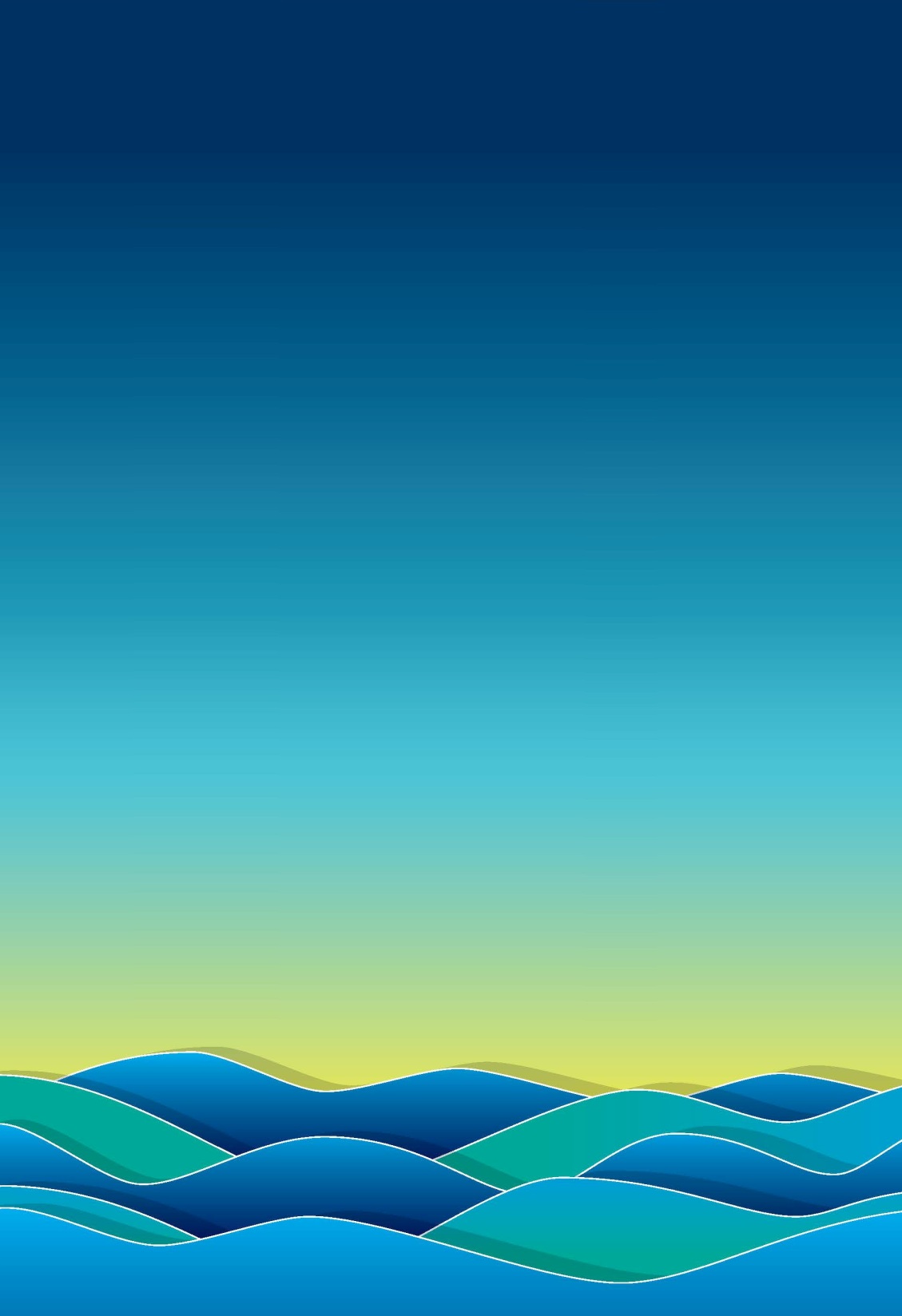 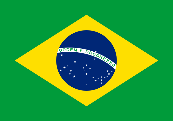 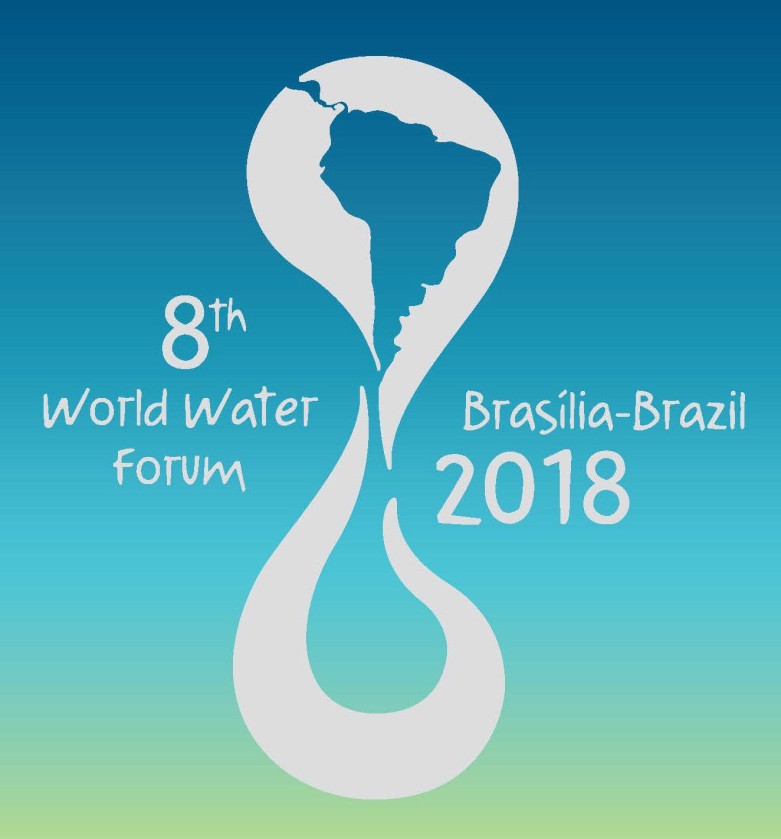 Principais Objetivos
Promover a consciência coletiva global sobre água;
Construir compromissos políticos;
Promover ações concretas sobre assuntos relacionados à água em todos os níveis;
Promover a conservação, a proteção, o desenvolvimento, o planejamento, a gestão e o uso eficiente da água em todas as suas dimensões, de maneira sustentável.
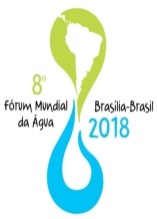 [Speaker Notes: O Fórum, desde sua primeira edição em 1997, tem ganhado em importância. Os números mostram isso de forma clara.]
THE WORLD WATER FORUM
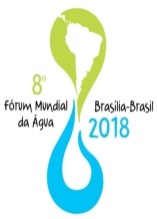 [Speaker Notes: O Fórum, desde sua primeira edição em 1997, tem ganhado em importância. Os números mostram isso de forma clara.]
World Water Forum
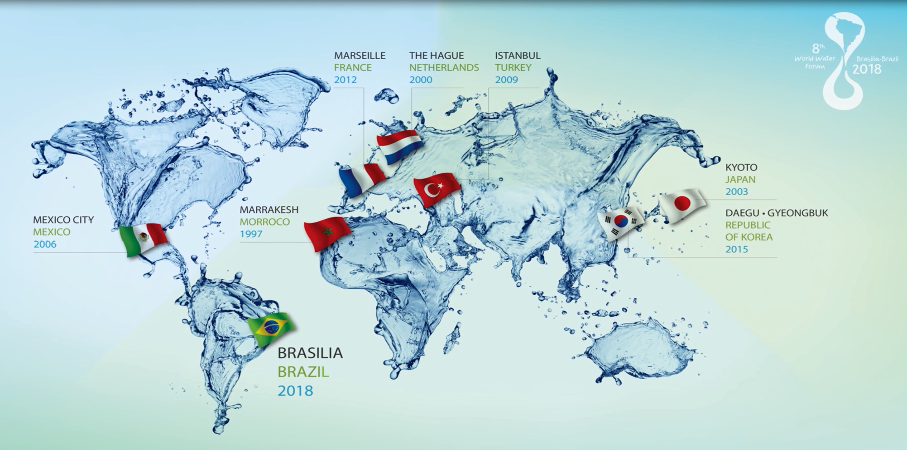 [Speaker Notes: O Fórum Mundial da água tem o objetivo de promover a consciência coletiva global sobre água, construir compromissos políticos e promover ações concretas sobre assuntos relacionados à água em todos os níveis. A primeira edição do Fórum ocorreu em Marrocos em 1997, depois na Holanda em 2000, no Japão em 2003, no México em 2006, na Turquia em 2009, na França em 2012 e na Coréia do Sul em 2015. O Brasil irá sediar a oitava edição em 2018, que será a primeira vez no continente e a primeira vez no hemisfério sul. Daí a enorme responsabilidade do Brasil também por representar todo o continente sul americano.]
8th World Water Forum Governance
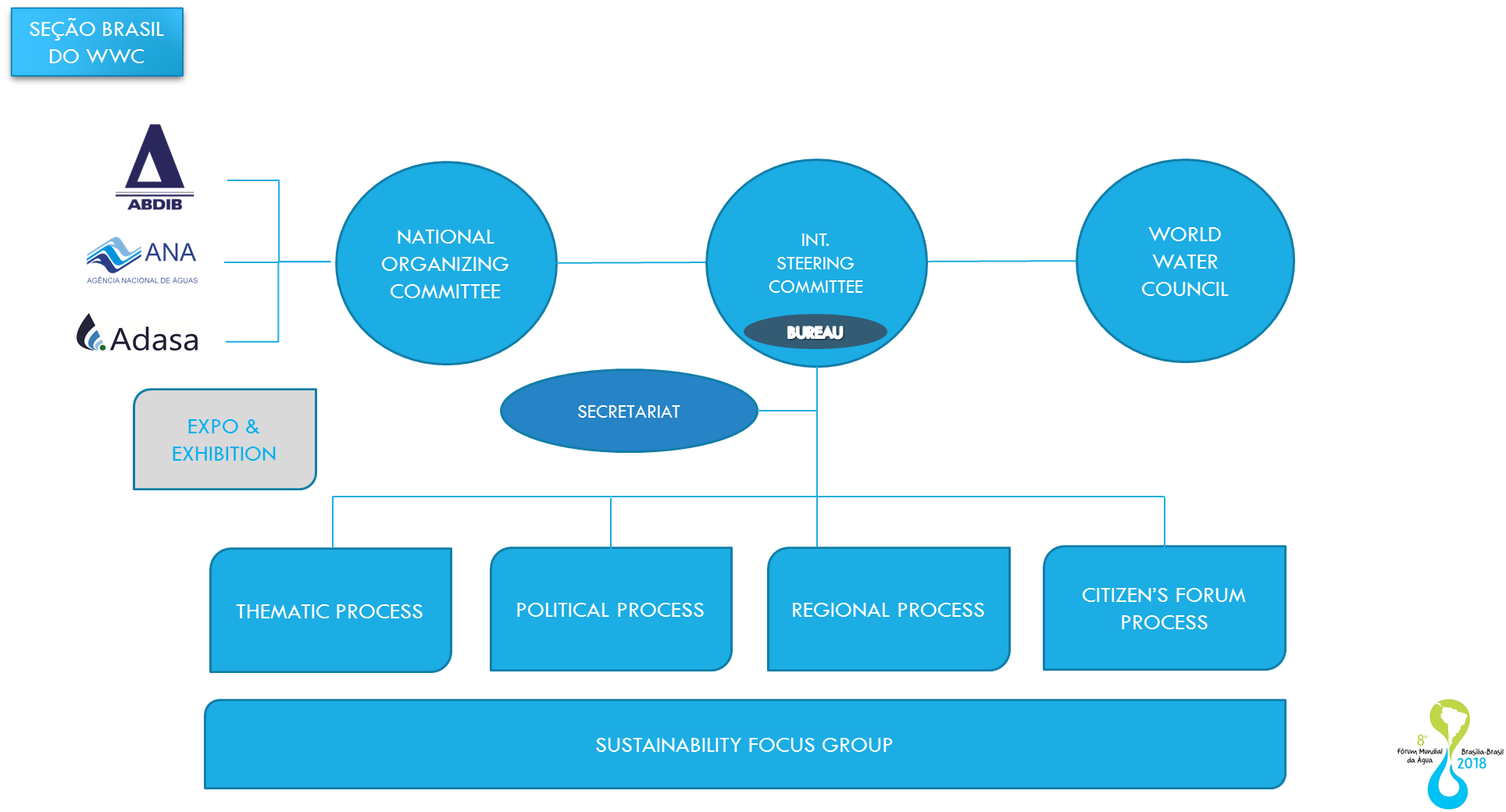 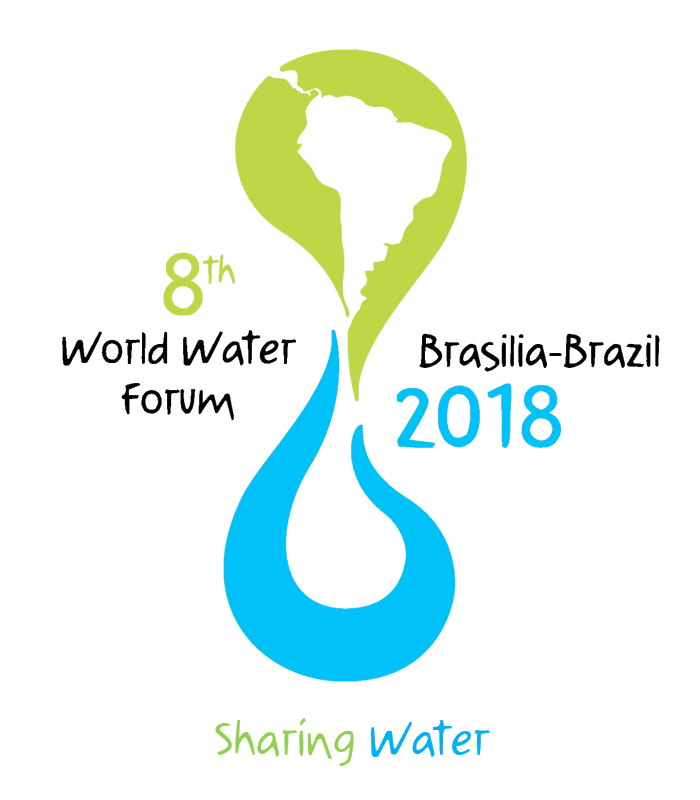 Thematic Commission
Brief Status of the Thematic Process
Jorge Werneck Lima
Vice-Chair of Thematic Commission
on behalf of the TC
CRH-DF, 
20 September 2017, 
Brasília, DF
THEMATIC COMMISSION
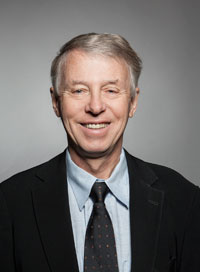 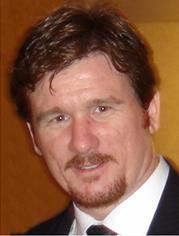 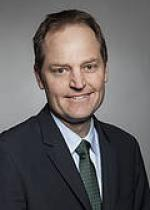 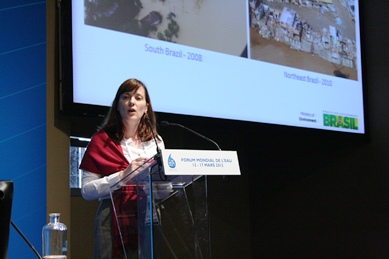 Torkil Jønch Clausen
DHI Group (Chair)
Jorge Werneck Lima 
EMBRAPA (Vice-Chair)
Ana Paula Fioreze
ANA
Mark Smith
IUCN
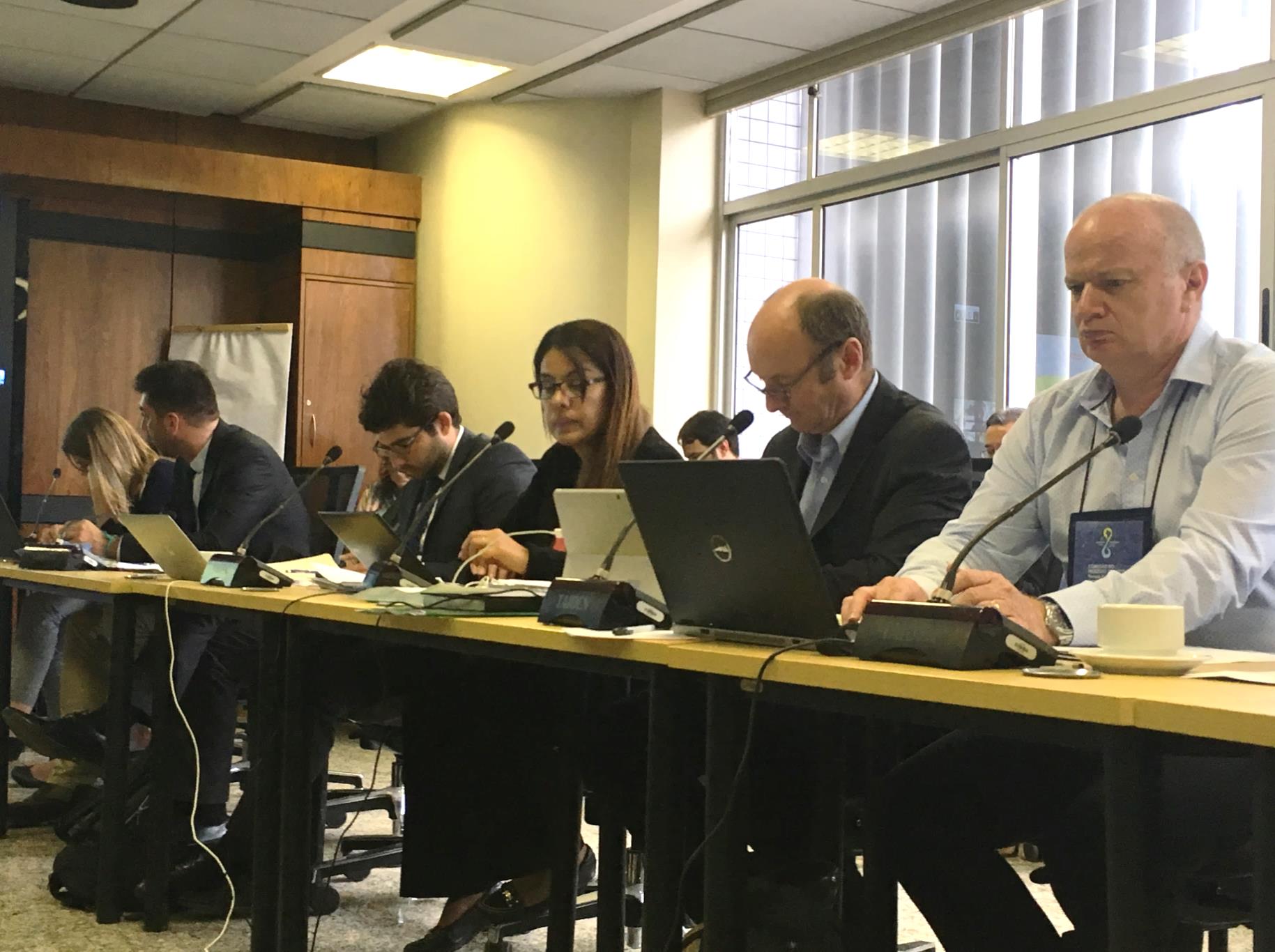 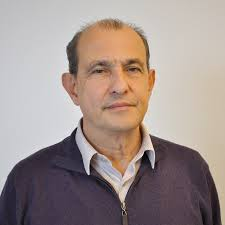 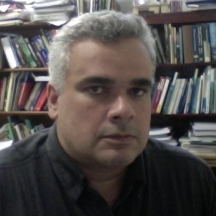 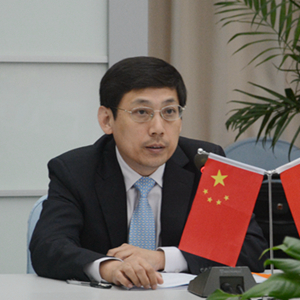 Laila Oualkacha
Ministry  of Water
Resources of  Morocco
Dirceu Reis
UnB
Alceu Bitencourt
ABES
Zhiguang  Liu 
Ministry  of Water 
Resources of China
THEMATIC PROCESS: 4 important linkages
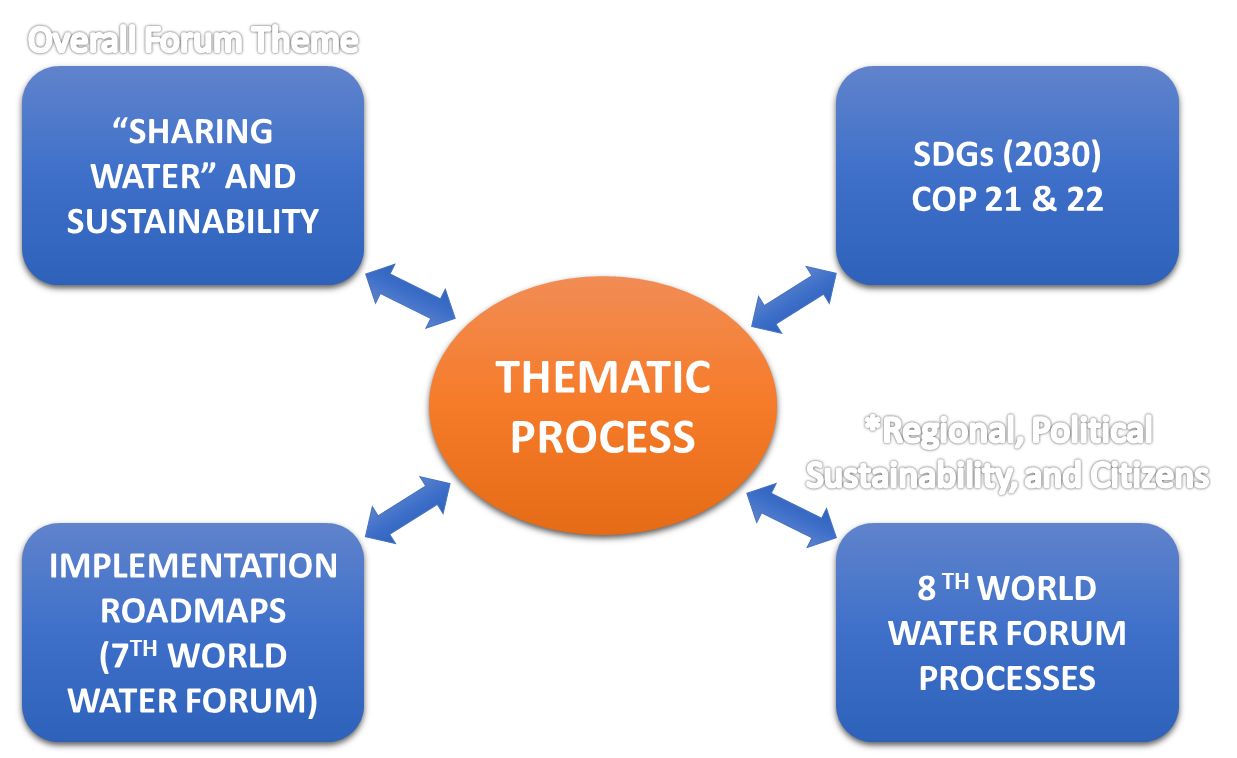 THEMATIC STRUCTURE
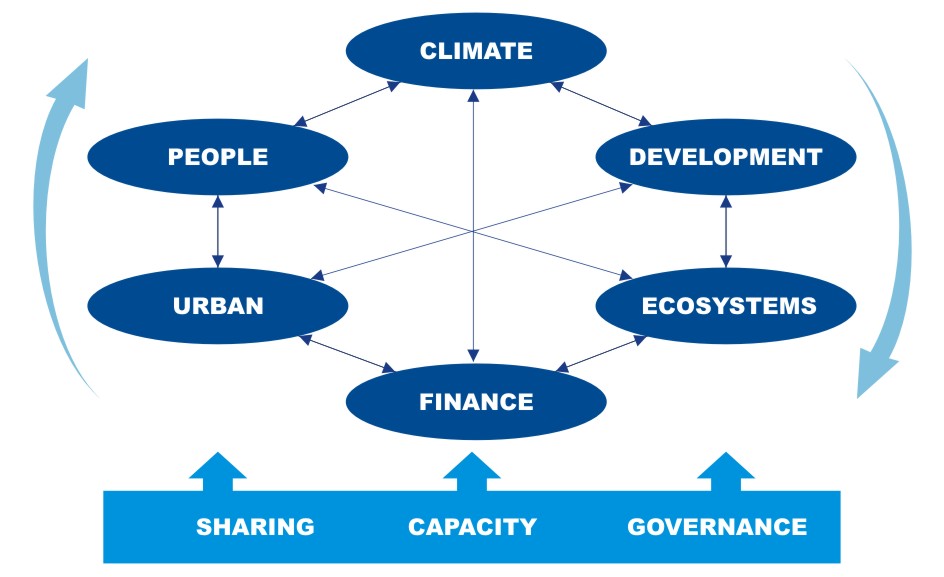 THEMATIC FRAMEWORK
6 themes and 3 cross-cutting issues
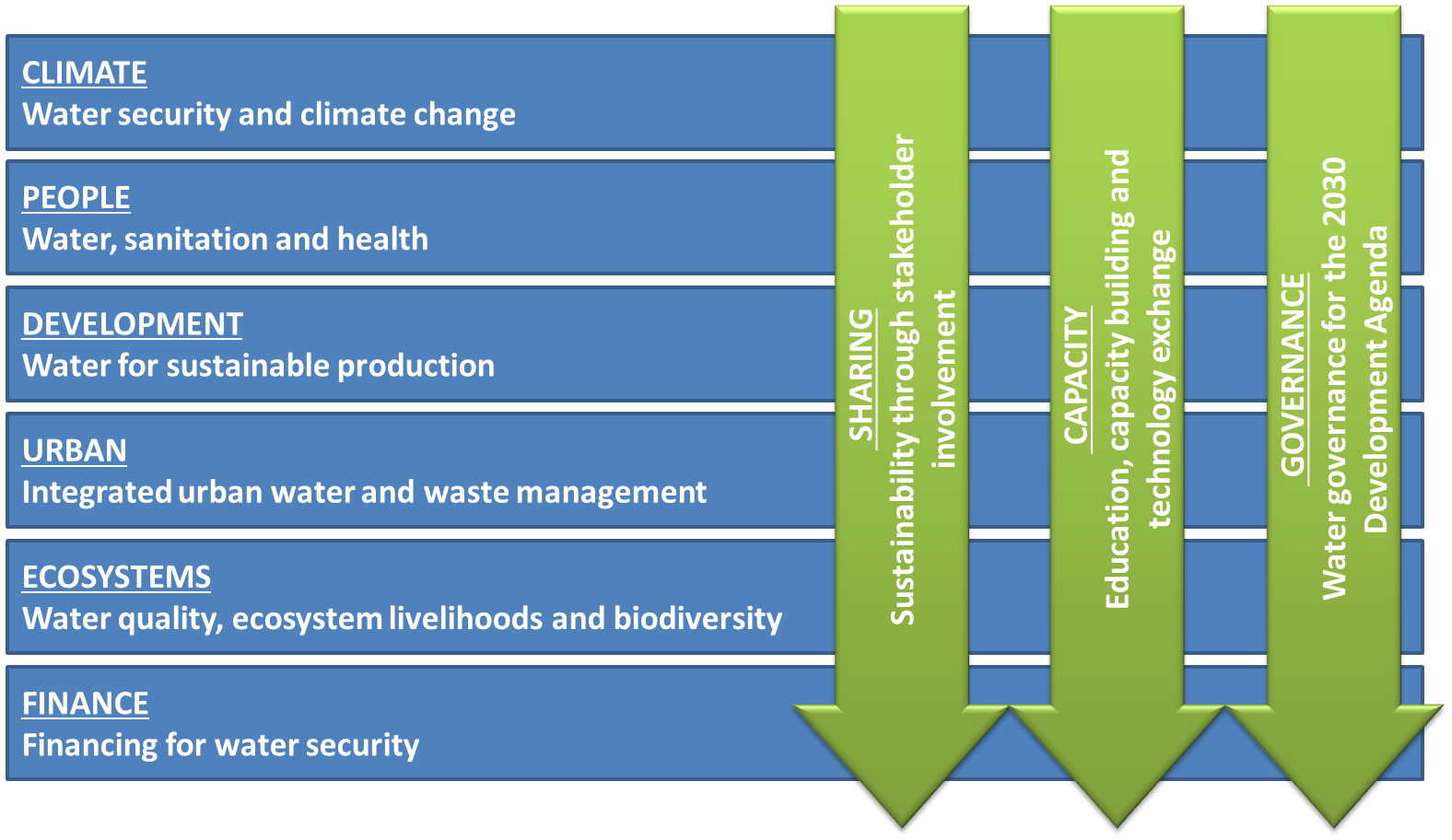 Thematic Process
THEMES AND TOPICS
CLIMATE – Water security and climate change 
(SDG links: SDG 13, SDG 11.5, COP 21-22, Sendai DRR Summit)
Managing risk and uncertainty for resilience and disaster preparedness – IR 1.3
Water and adaptation to climate change 
Water and climate change mitigation
Climate science and water management: the communication between science and decision/policy making 
 
PEOPLE - Water, sanitation and health  
(SDG links: Water targets 6.1, 6.2, 6.3, 6.B and SDG’s 1 and 3)
Enough safe water for all – IR 1.1
Integrated sanitation for all – IR 1.2
Water and public health
Thematic Process
THEMES AND TOPICS
DEVELOPMENT - Water for sustainable development
(SDG links: Water target 6.4 and SDG’s 2, 7, 8, 11 and 12)
        a.     Water for Food - IR 2.1
        b.     Water for Energy -  IR 2.2
        c.     Inclusive and sustainable growth, water stewardship and industry – IR 3.1
        d.     Efficient use of surface water and groundwater  - urban and rural
        e.     Infrastructure for sustainable water resource management and services – IR 1.4
 
URBAN -  Integrated urban water and waste management 
(SDG links: Water target 6.3 and SDG 11 and 14, HABITAT 3)
Water and cities – IR 2.3
The circular economy  – reduce,  reuse, recycle 
         c.      Treatment and reuse technologies
Thematic Process
THEMES AND TOPICS
ECOSYSTEMS - Water quality, ecosystem livelihoods and biodiversity
(SDG links: Water target 6.3, 6.6 and SDG 15)
Managing and restoring ecosystems for water services  and biodiversity – IR 3.2
Natural and engineered hydrological systems
Water and land use
Ensuring water quality from ridge to reef – IR 3.3
 
FINANCE - Financing for water security
(SDG link: SDG’s 6 and 17)
Economics and financing for innovative investments – IR 4.1
Financing implementation of water-related SDGs and adaptation to climate change
Finance for sustainable development – supporting water-friendly business
Thematic Process
Cross-Cutting Issues and Topics
SHARING – Sustainability through stakeholder involvement
(SDG link: Water target 6.b and SDG’s 3, 15 and 17)
Sharing solutions and good practices
Involving all : public, private, civil society – women and men – young and old - in bottom up and top down approaches
Water cultural diversity, justice and equity – IR 4.4

CAPACITY - Education, capacity building and technology exchange
(SDG link: Water target 6.a and SDG’s 4 and 17)
Enhancing education and capacity building – IR 4.5
         b.     Science and technology – 7th WORLD WATER FORUM S&T Process
c.      ICT and monitoring 
         d.     International cooperation
Thematic Process
Cross-Cutting Issues and Topics
GOVERNANCE – Water governance for the 2030 development agenda
(SDG link: Water target 6.5, SDG 17)
         a.    SMART implementation of IWRM – IR 3.4
Cooperation for reducing conflict and improving transboundary water management – IR 4.3
Effective governance: Enhanced political decisions, stakeholders participation and technical information – IR 4.2
THEMATIC FRAMEWORK
6 themes + 3 cross-cutting issues + 32 topics
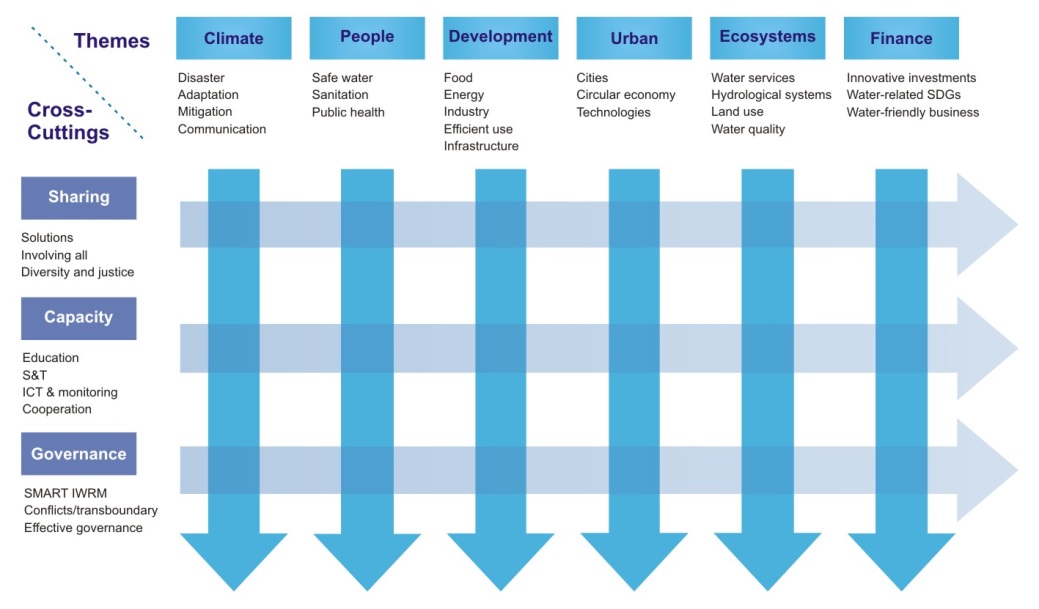 THEMATIC FRAMEWORK
Themes - CCIs Linkages
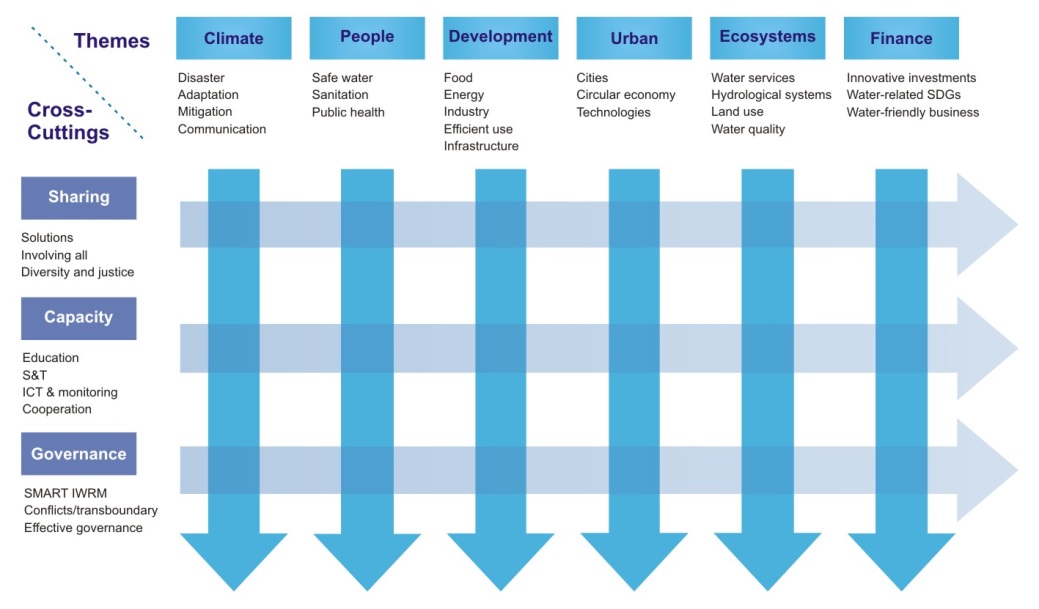 3 Questions
4 Questions
3 Questions
THEMATIC FRAMEWORK
Linkages with other processes
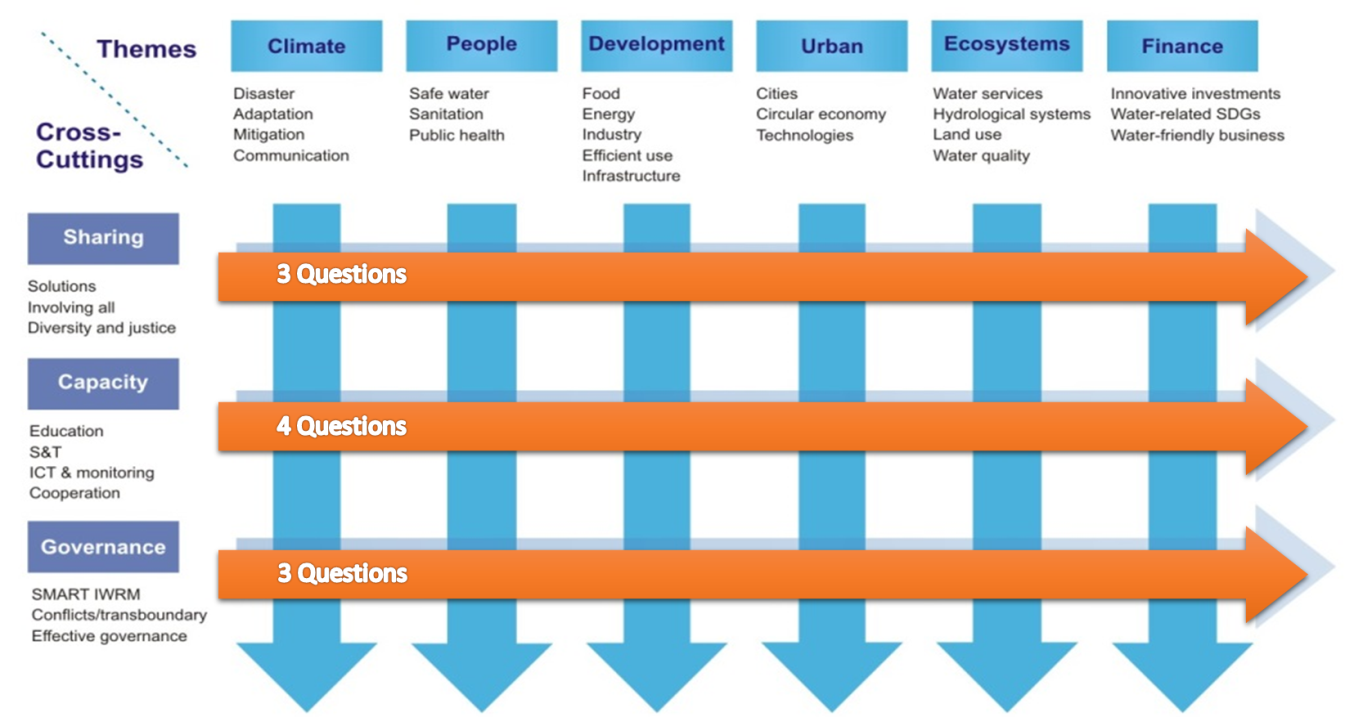 Regional Process
Regional focal points for each theme
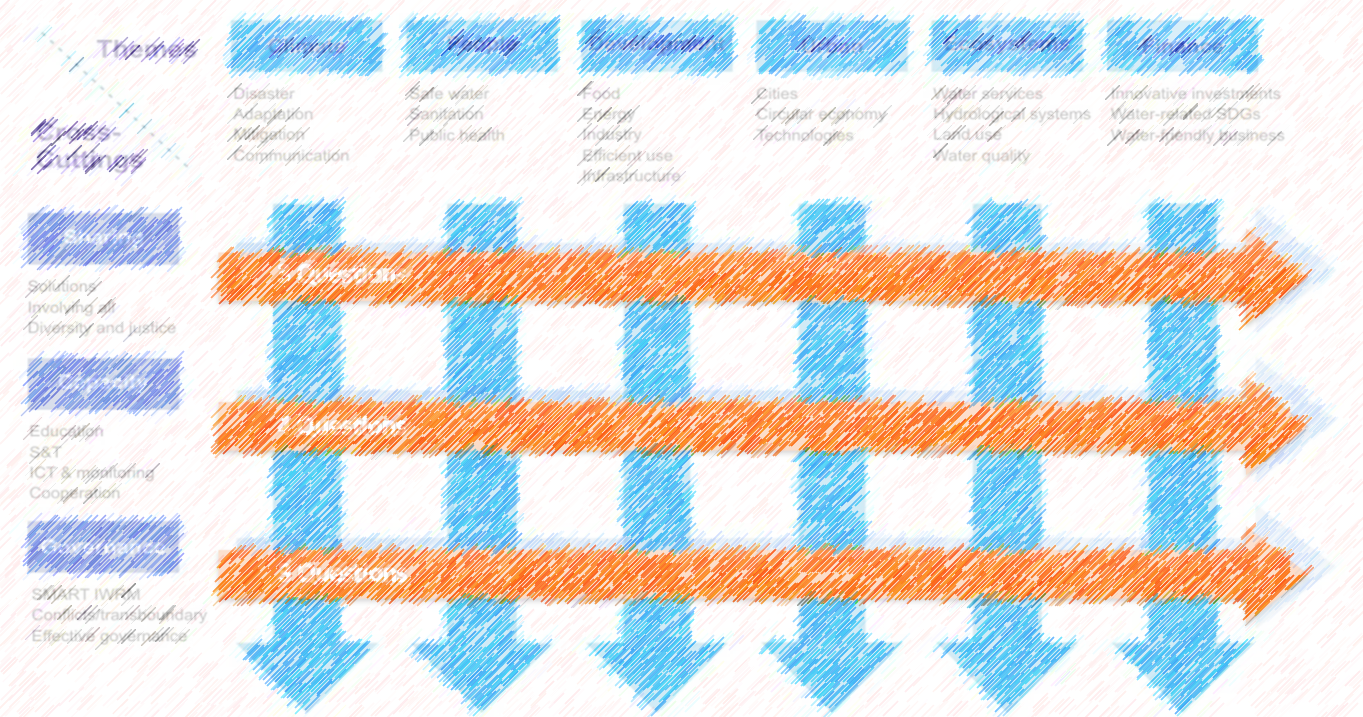 TCGs
inter-regional thematic sessions
Key questions/issues from the Sustainability Focus Group
Key questions/issues from the Citizens Process
Optimize synergies among sessions 
List of institutions to be considered
to be shared with and addressed by all themes
THEMATIC FRAMEWORK
Institutions/People involved
9 THEMES
~45 TCGs
145 ≠ orgs.
32 TOPICS
~148 ToCGs
96 SESSIONS
+ Special Sessions and High-Level Panels
~400 SCGs
Led by Thematic, Topic and Session Coordination Groups
- each group 4-5 international/regional/national organisations -
Ongoing process
THEMATIC FRAMEWORK
Selected TCGs and ToCGs
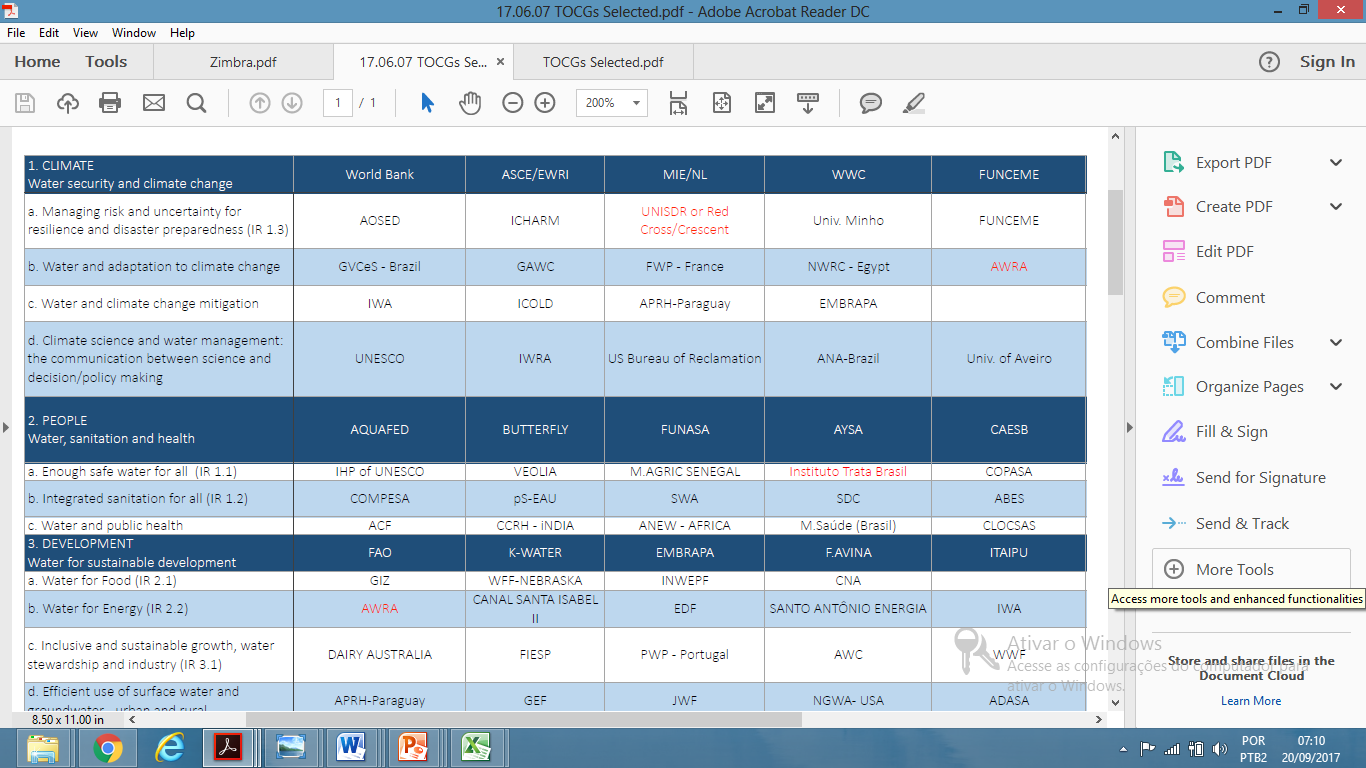 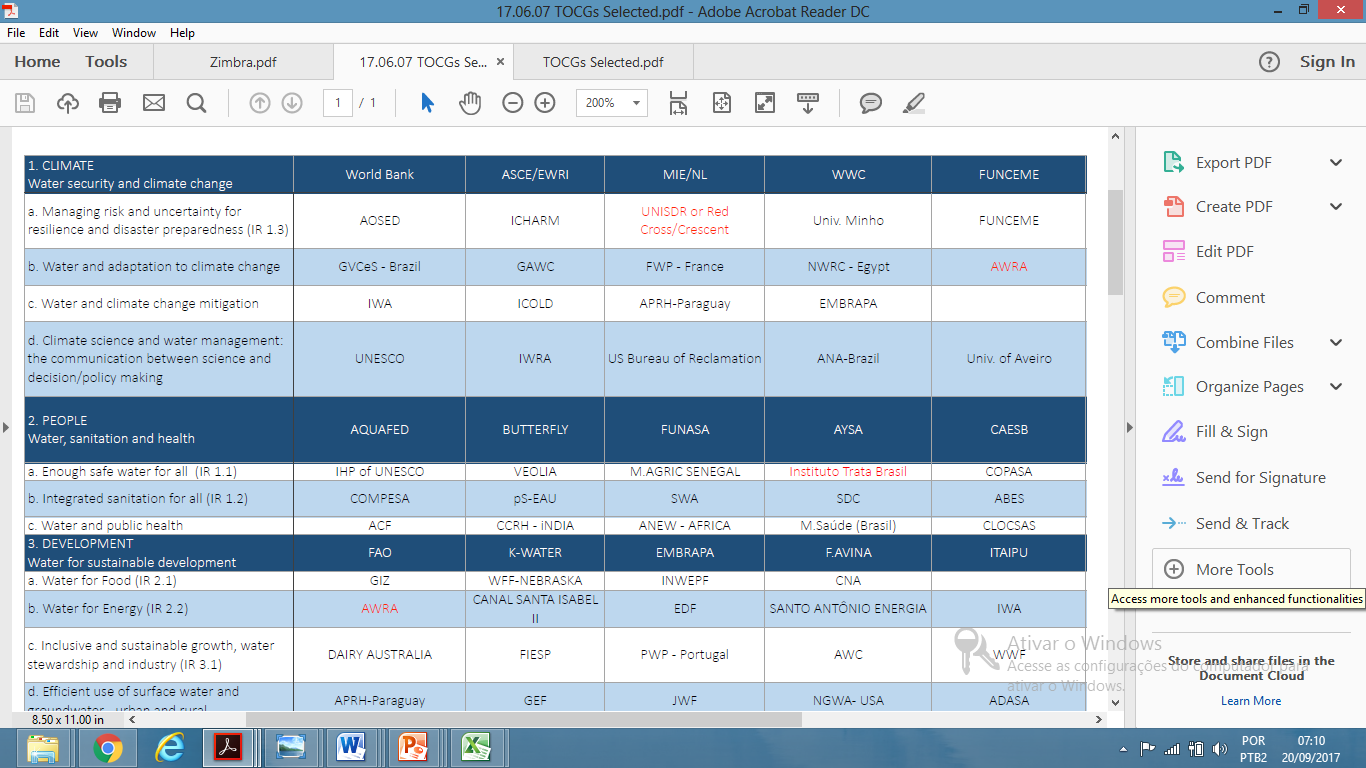 Full list available at:
http://www.worldwaterforum8.org/thematic-process-commission
THEMATIC FRAMEWORK
Selected TCGs and ToCGs
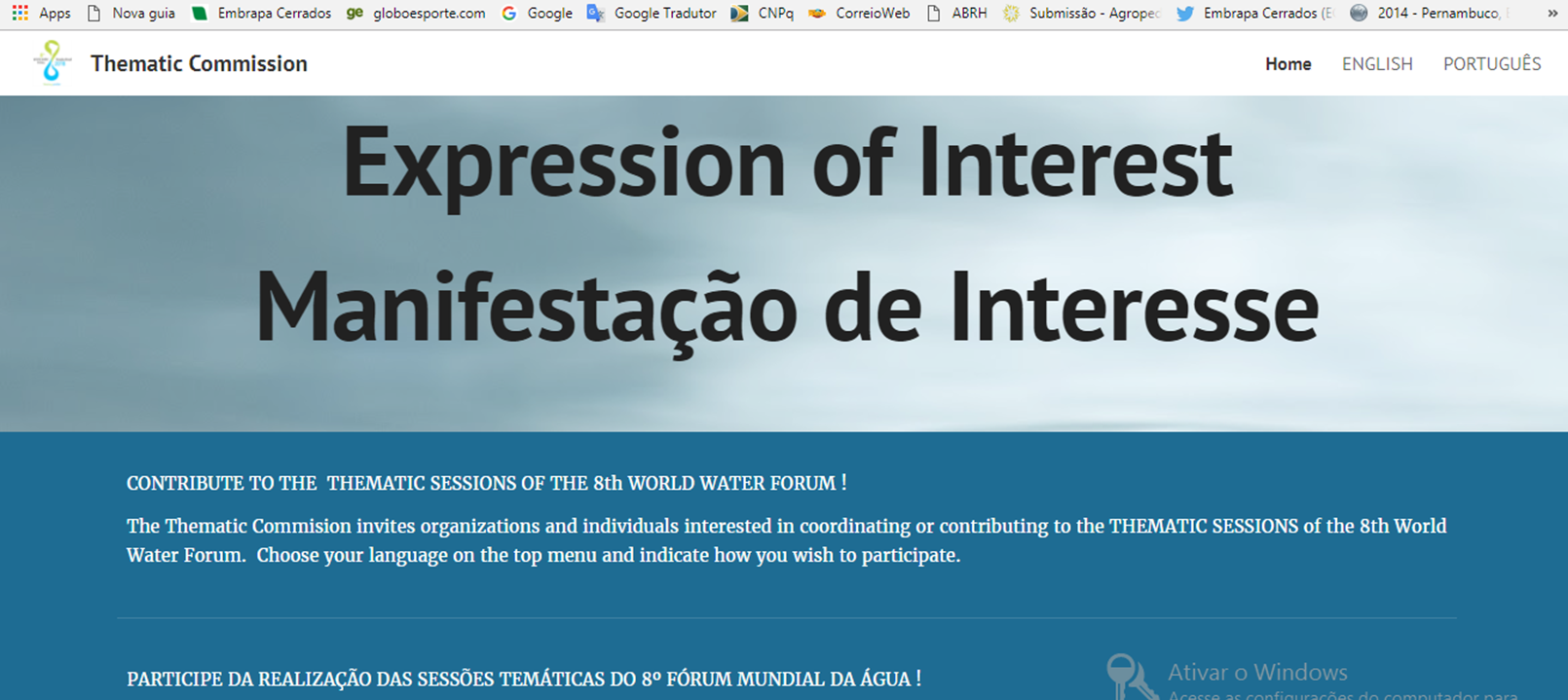 http://www.worldwaterforum8.org/thematic-process-commission
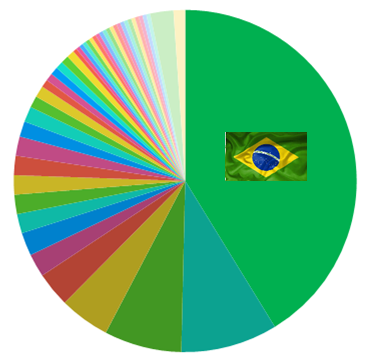 THEMATIC PROCESS
Open call – participate in Thematic Sessions
~35%
± 1,000 forms; from ±80 countries + international organizations
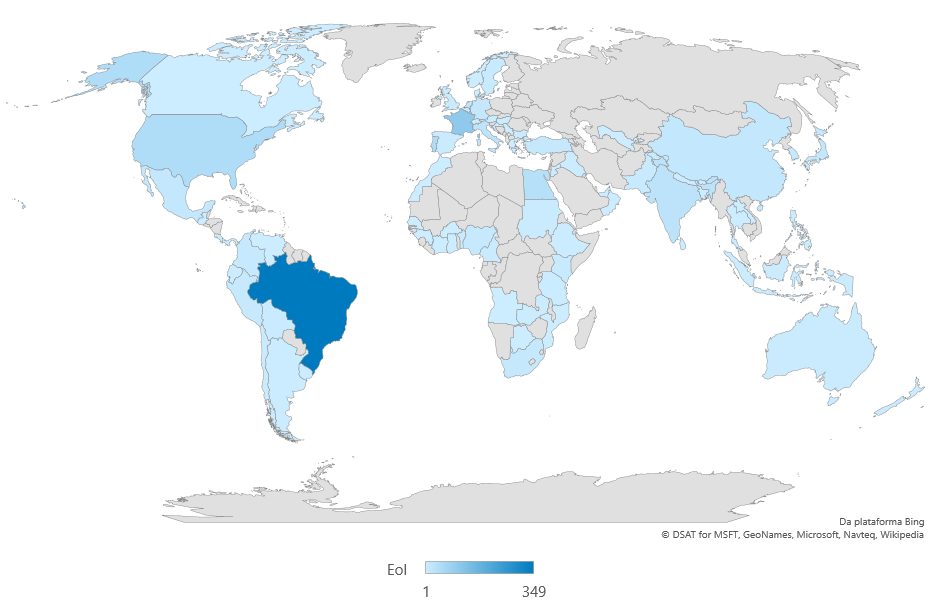 >2,100 applications to participate - Thematic Sessions
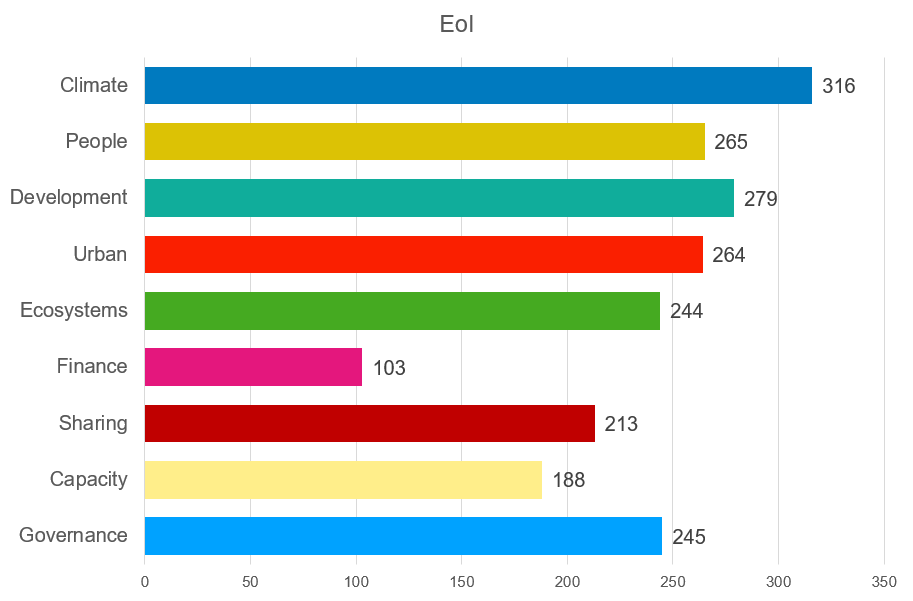 THEMATIC PROCESS
Open call – participate in Thematic Sessions
For SCGs:
± 525 applications
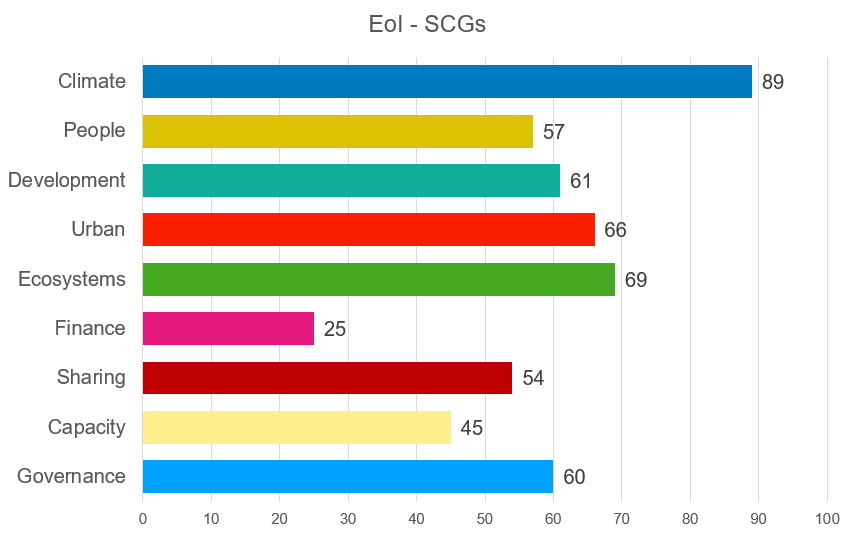 THEMATIC PROCESS
Special Sessions and High-Level Panels
Clear guideline developed and shared: 

	High-Level Panels
Addressing current global-political key issues
Linking to 2030 Agenda (SDG’s, Paris, Habitat-3, Sendai etc.) and HLPW
High-Level: Ministers, CEO’s, mayors…

	Special Sessions
Addressing emerging issues
Balanced, multi-stakeholder participation
Already receiving proposals
Towards 8th Forum outcomes
Starting ISC discussion on 8th Forum outcomes 
As presented to ISC in Cancun and in Stockholm (Jun & Sep, 2017)
8th Forum outcomes
The legacy from “Sharing” in Brasilia 2018
Linking forward to World Water Forums 2021 – 2024 ->  2030 Development Agenda
Building on past World Water Forums
Combining outcomes from Political-Thematic-Regional-Sustainability-Citizen

Thematic Commission ’start-ball-rolling’ principles
Few and strong political messages for high-level decision-makers
Combine messages with ‘alliances for action’
Build on 8th Forum thematic framework, focus on SDG/A-2030 implementation
Think long-term, propose short-term milestones and actions
Towards 8th Forum outcomes
Initiating an 8th Forum outcome definition process
As proposed to ISC in Cancun and in Stockholm (Jun & Sep, 2017)
Some specific initial thematic messages to consider:

Focus on accelerating implementation of water-related SDG (and other A-2030) targets through country level multi-stakeholder action that is gender/age balanced
Propose action goals for themes/topics for 2021-2024, continuing tracking of actions from previous WWF’s
Prioritize actions driving acceleration and up-scaling of implementation
Promote/encourage formation of ‘alliances for action’, building i.a. on more than 300 Thematic Coordination Organisations at theme-topic-session levels, the 16 Implementation Roadmaps, and new water/non-water actors
Integrate with messages from other Forum processes
THEMATIC PROCESS 
Way forward – immediate milestones
Thematic Sessions:
End-September:	Selection of Session Coordinators
October: 		Detailed session development starting

Linkage to other processes:
September:	Agreement on Thematic-Regional coordination mechanisms
September:	Agreement on coordination with all processes  

High-Level Panels/Special Sessions:
November:		Selection of SS/HLP
THEMATIC PROCESS 
Way forward – immediate milestones
Forum outcomes:
September:		ISC discussion and decision 

Forum session planning:
September:		Clarity on thematic linkage with other Forum processes
October:		Start joint session planning, primarily Thematic-Regional
November:		Start overall Forum session planning
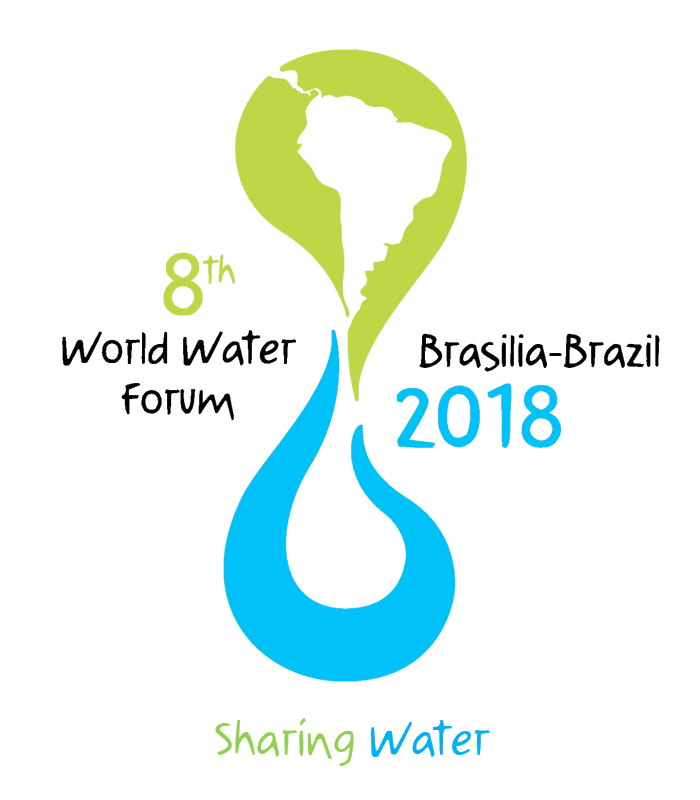 Thematic Commission
Brief Status of the Thematic Process
Jorge Werneck Lima
Vice-Chair of Thematic Commission
on behalf of the TC
Thank you for your attention !!!
CRH-DF, 
20 September 2017, 
Brasília, DF